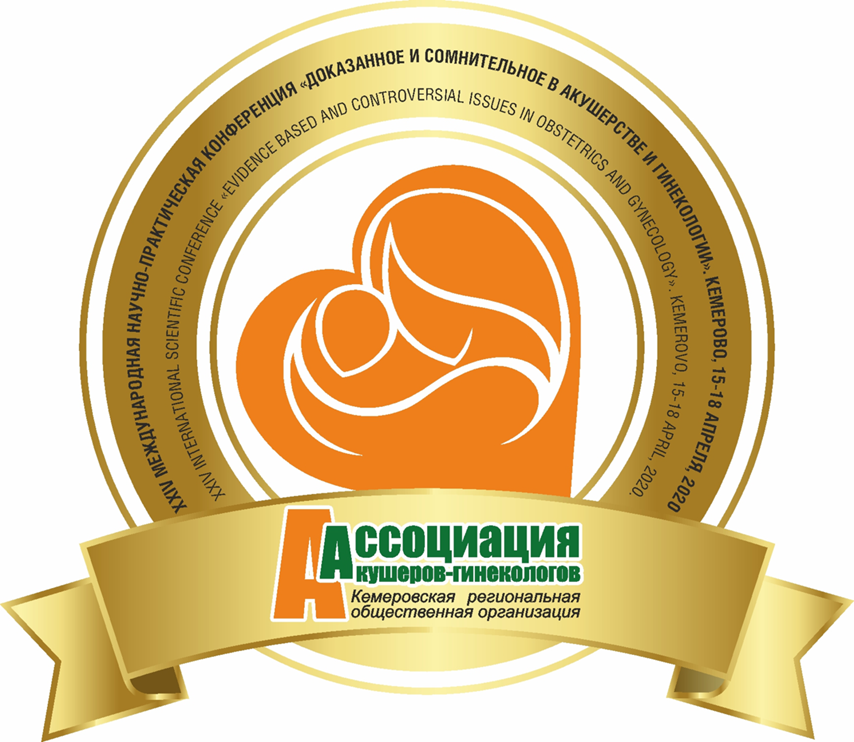 24th International Scientific Conference Evidence Based and Controversial issues in Obstetrics and Gynecology, Kemerovo, 15-18 April 2020
TACTICS  OF  MAINTENANCE  AND  TREATMENT  OF 
            MATERNITY  WOMEN  AFTER ORGAN-PRESERVING  OPERATIONS
Umarova  N.M.
The Republican center, Tashkent, Uzbekistan
Introduction
Results
At present, in large national conditions, during critical obstetric situations, they have increasingly begun to perform reconstructive - organ-preserving operations, which allow avoiding traditional radical operations - hysterectomy.In the Republican perinatal center of the Republic of Uzbekistan, a level III obstetric institution, pregnant women, women in childbirth with a pathological pregnancy combined with somatic diseases and / or an extremely burdened obstetric history, with a high risk of complications of childbirth for the mother and fetus, as well as postpartum diseases, are concentrated.In order to maintain reproductive function over the past 3 years, innovative technologies have been introduced in the Republican perinatal center to preserve the uterus during delivery and in the complicated postpartum period.However, it should be noted that the process of nursing patients in the postoperative period, requiring great responsibility from the attending physician , an individual approach and a dynamic assessment of the patient's condition before discharge from the hospital, has practically remained out of sight.
The average age of women was 29.5 years. Pre-pregnant, multiparous prevailed. The proportion of primiparas amounted to 28%. Organ-preserving tactics were carried out in the following situations: placenta ingrowth –50 cases, postpartum complications (inconsistency of sutures on the uterus, obstetric peritonitis) - 36, uterus of the Kueveler-5, traumatic rupture of the uterus - 5 (foto). In the main group,                                                     laparotomy and  hysterectomy were  performed in 10(10.4%) patients.
. The efficiency of  organ-preserving operations was 89.6%.
The purpotse
To develop tactics for the management and treatment of puerperas who underwent organ-preserving operations and evaluate their effectiveness
Materials and methods
The comparison group consisted of 30 puerperas who underwent a hysterectomy. In the postoperative period, all patients were in the ICU, where a full clinical, clinical and laboratory examination was performed,Ultrasound monitoring of the involution of the formed uterus and the state of the wound on the uterus, if necessary, hysteroscopy and laparoscopy. Antibacterial, immunotherapy, correction of homeostasis, hemostasis, prevention of pulmonary embolism, antifungal therapy were carried out, eubiotics were prescribed. Much attention was paid to wound care / rehabilitation of the postoperative wound. Of great importance was the implementation of uterine lavage - instillation with an antiseptic solution, treatment of the cervical canal with erythromycin ointment, and the introduction of a / b into the cervix. Antimicrobial suppositories.
Summary
Under the conditions of the Republican perinatal center, tactics of management and treatment of puerperas who have undergone organ-preserving operations have been developed, which allowed to maintain reproductive function and reduce the disability of women
Umarova  Nargiza  Mirzaevna
100140 Uzbekistan Tashkent, The Republican Perinatal center, Dj. Abidova 223
e.mail. nargizaumarova1970@gmail.com   tel. +998 90 167 77 34
Contact Information: